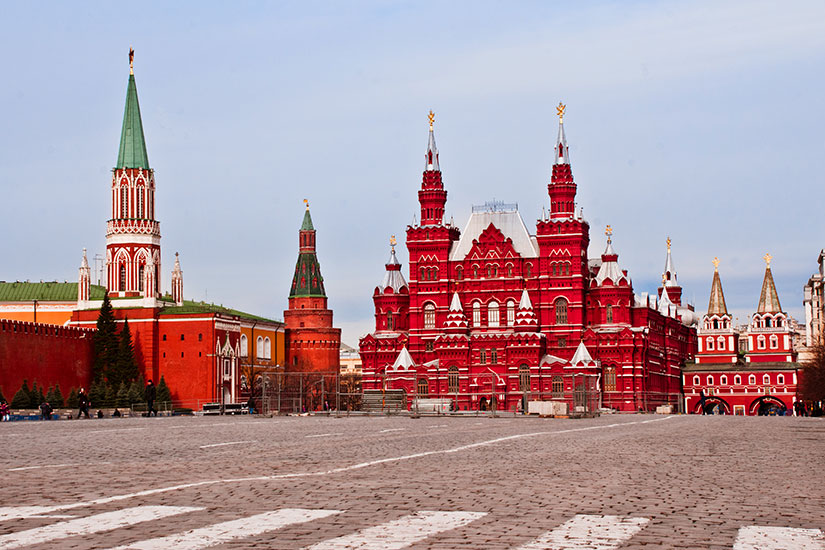 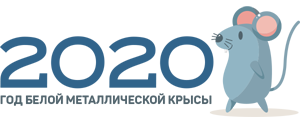 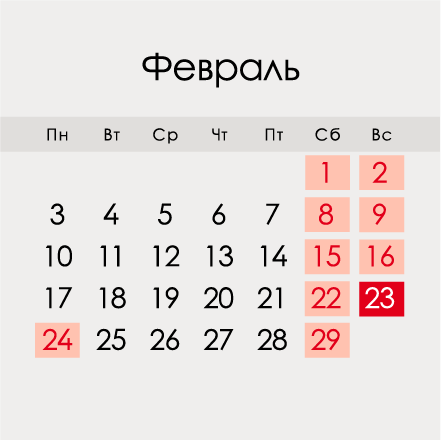 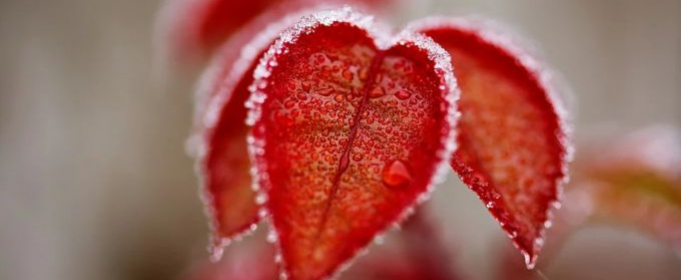 https://www.meteoprog.ua/ru/weather/Moscow/
Календарь февраль 2020 года
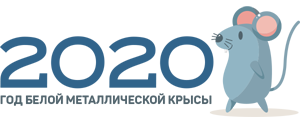 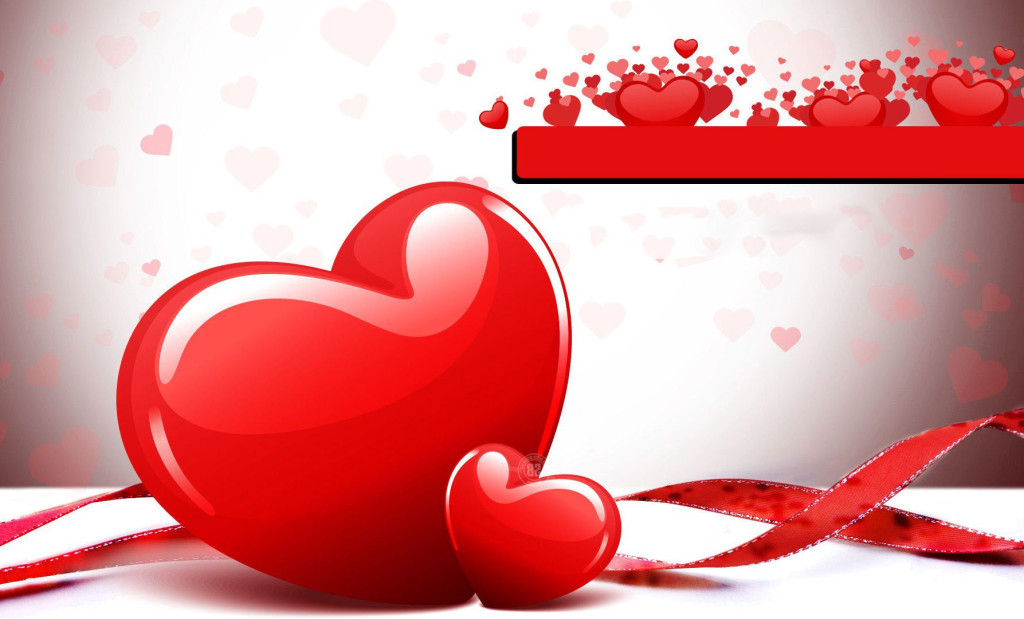 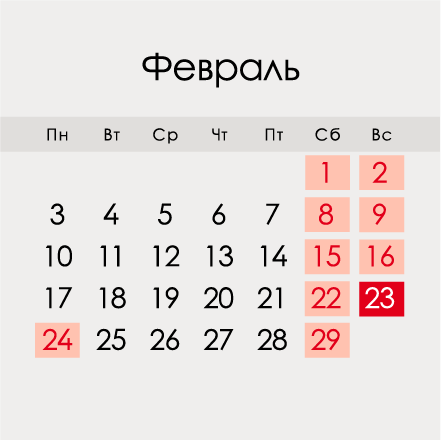 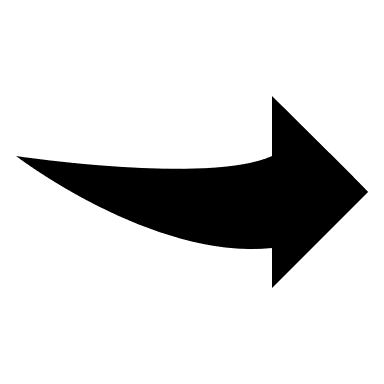 Святого Валентина
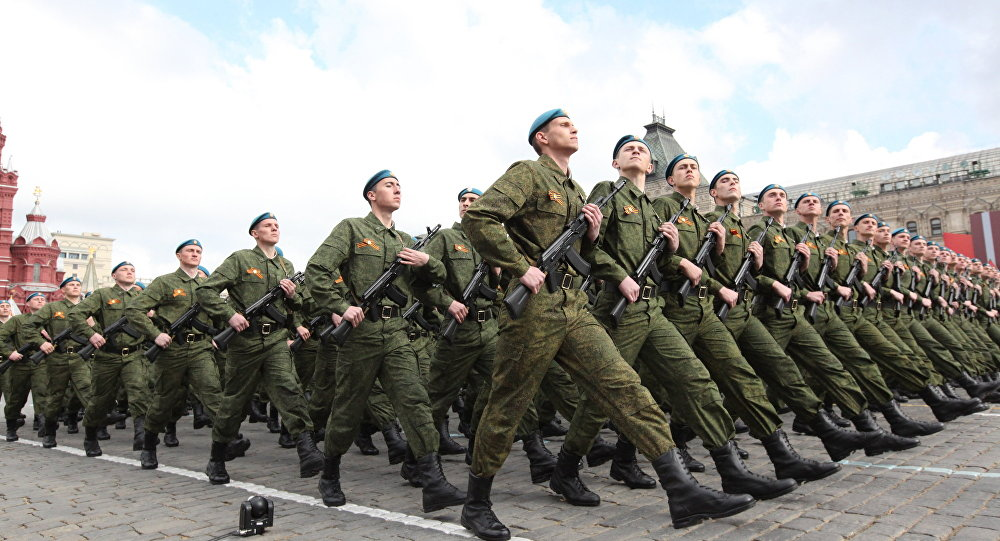 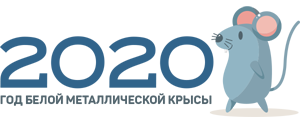 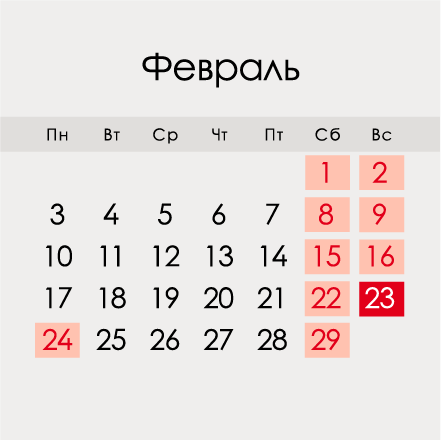 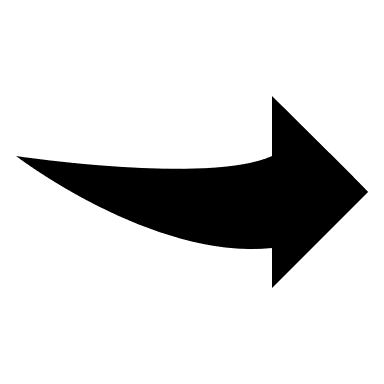 государственный праздник День                                          Защитника Отечествa
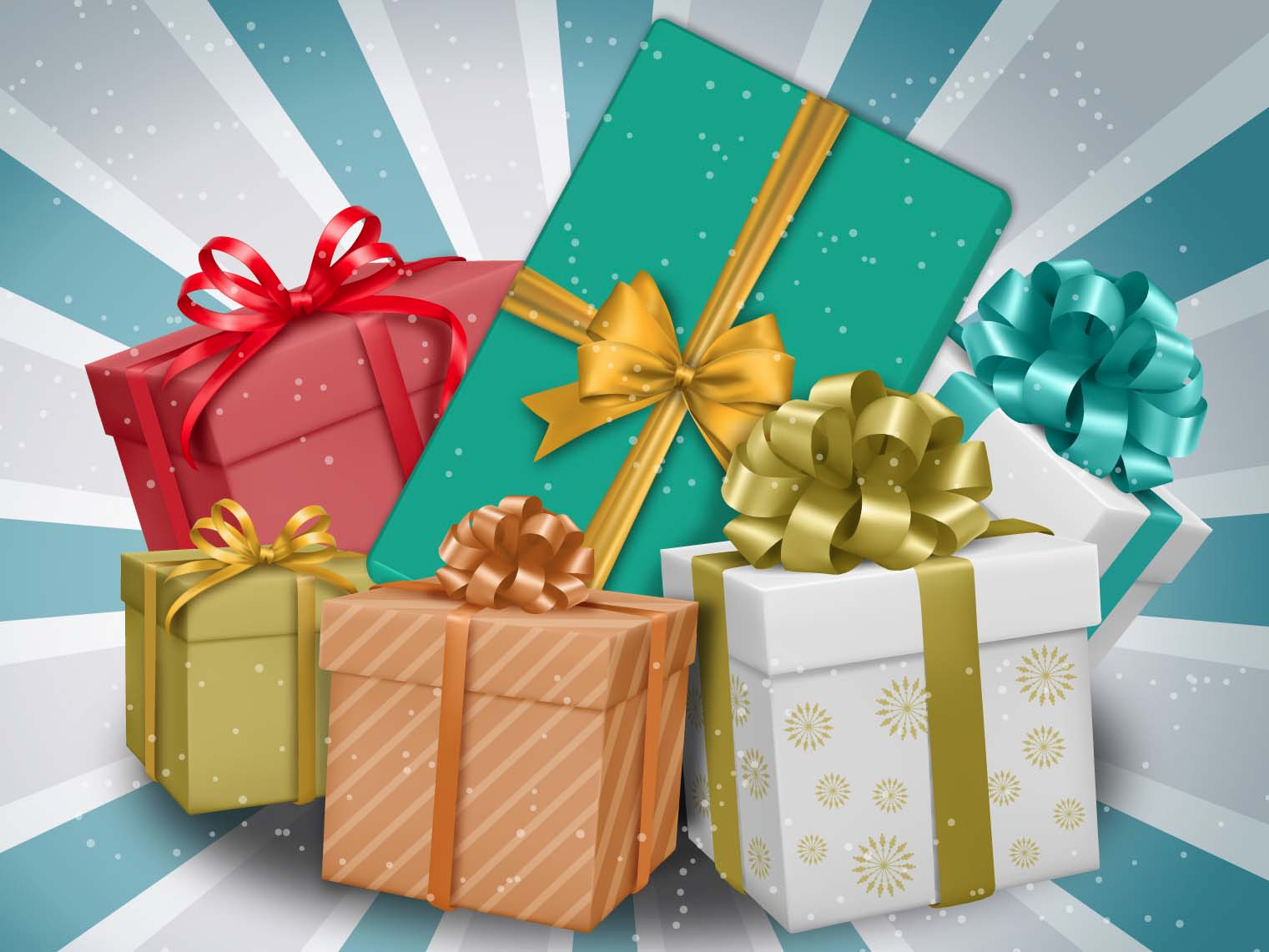 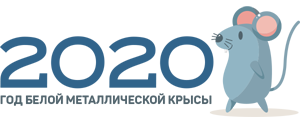 Аксель - 4 класс
Титем - 2 класс
Полинь - 2 класс
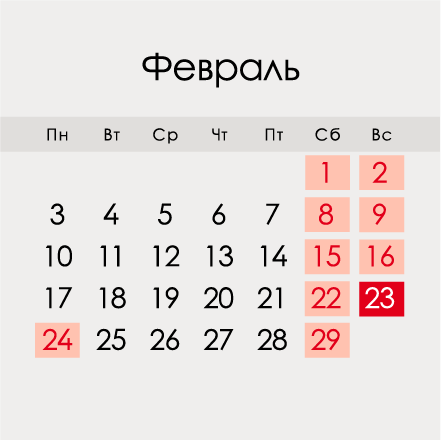 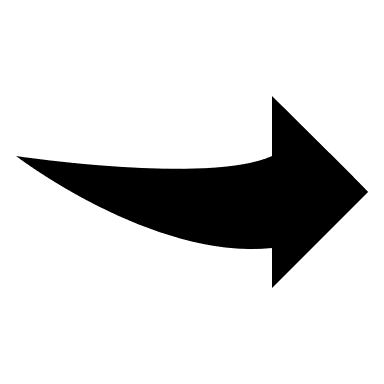 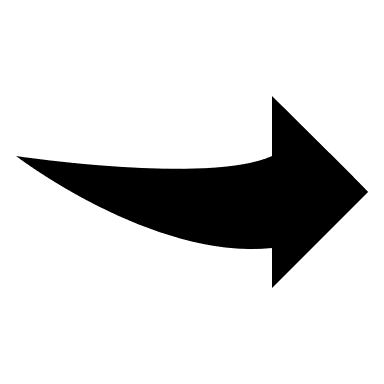 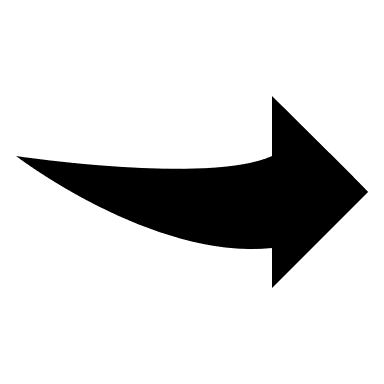 Нил - 5 класс
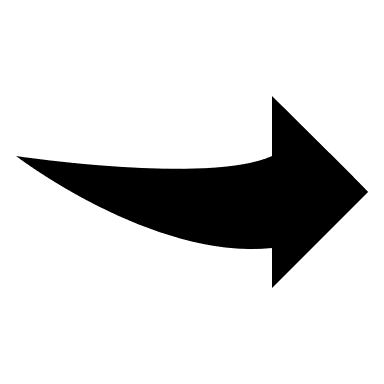 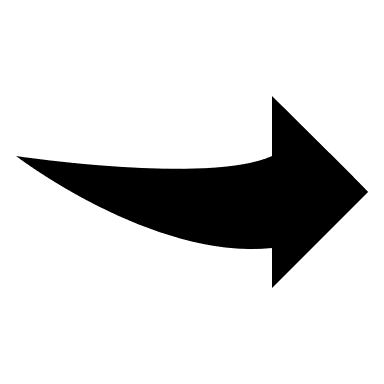 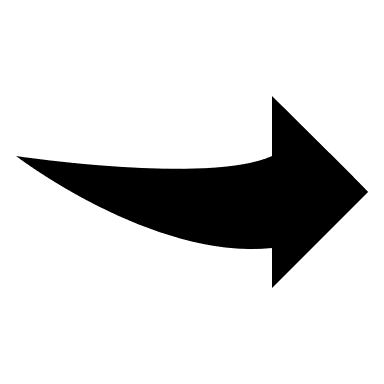 Энди - 3 класс
Мари-Сара - 2 класс
Жереми и Тимоти - 4 класс
Календарь февраль 2020 года